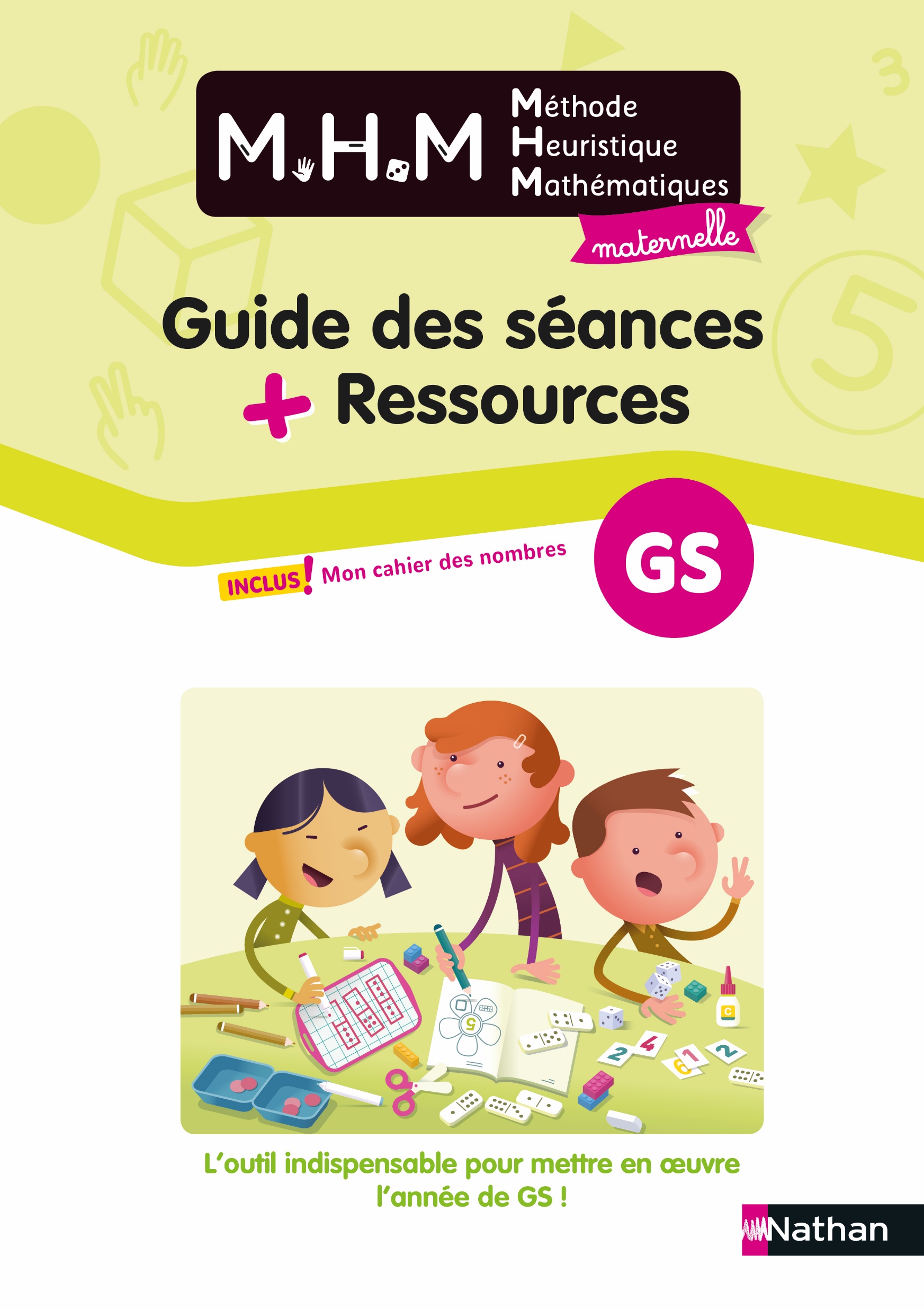 LES RITUELS GS

Semaine 3 – Période 2
Maitresse Biglouche
https://maitresse-biglouche.over-blog.com/
JOUR 1
JOUR 1
JOUR 2
JOUR 2
JOUR 3
JOUR 3
JOUR 4
JOUR 4
https://maitresse-biglouche.over-blog.com/
Jour 1
JOUR 1
6
5
2
4
3
Je prends connaissance de la bande articulée
?
1
Je découvre la bande articulée
https://maitresse-biglouche.over-blog.com/
JOUR 1
6
5
2
4
3
Je prends connaissance de la bande articulée
?
1
Je découvre la bande articulée
https://maitresse-biglouche.over-blog.com/
JOUR 1
6
5
2
4
3
Je prends connaissance de la bande articulée
?
1
Je découvre la bande articulée
https://maitresse-biglouche.over-blog.com/
JOUR 1
6
5
2
4
3
Je prends connaissance de la bande articulée
?
1
Je découvre la bande articulée
https://maitresse-biglouche.over-blog.com/
JOUR 1
6
5
2
4
3
Je prends connaissance de la bande articulée
?
1
Je découvre la bande articulée
https://maitresse-biglouche.over-blog.com/
JOUR 1
6
5
2
4
3
Je prends connaissance de la bande articulée
?
1
Je découvre la bande articulée
https://maitresse-biglouche.over-blog.com/
Jour 2
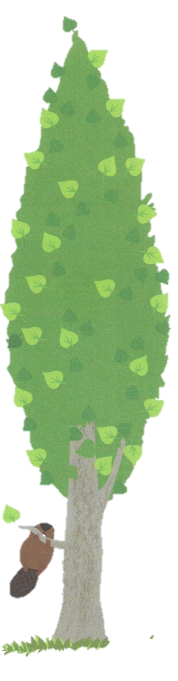 Un castor veut abattre un énorme peuplier.

Mais, tout seul, il n’y arrive pas !
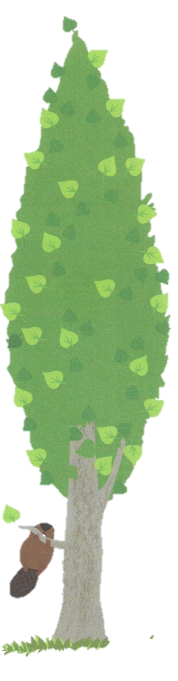 Un autre castor vient l’aider,

Mais, à DEUX, ils n’y arrivent pas !
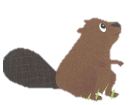 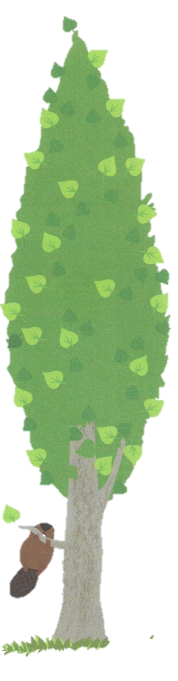 Un autre castor vient l’aider,

Mais, à TROIS, ils n’y arrivent pas !
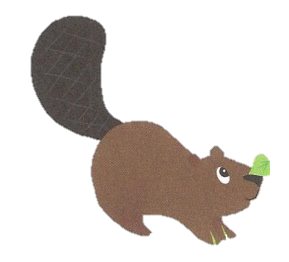 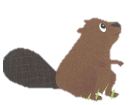 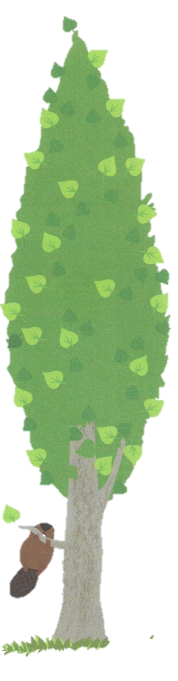 Alors un autre castor vient, et encore un autre...

Enfin, à CINQ, ils y arrivent !
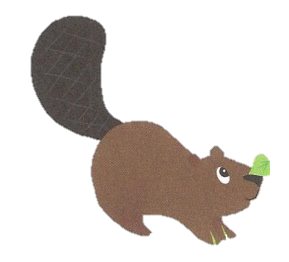 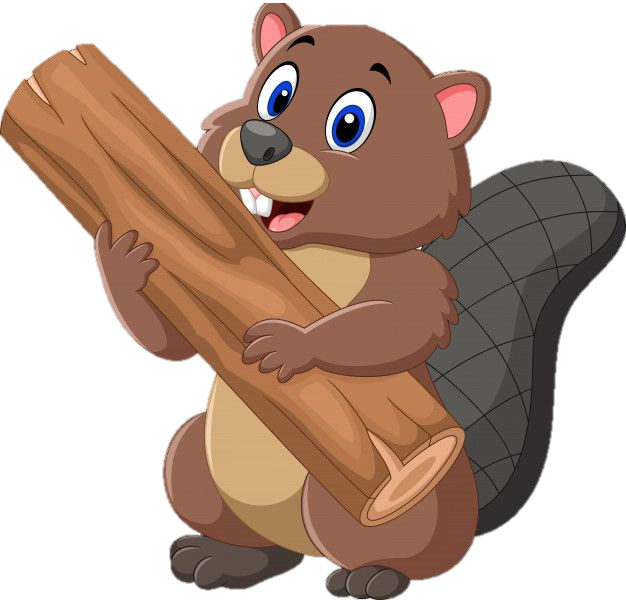 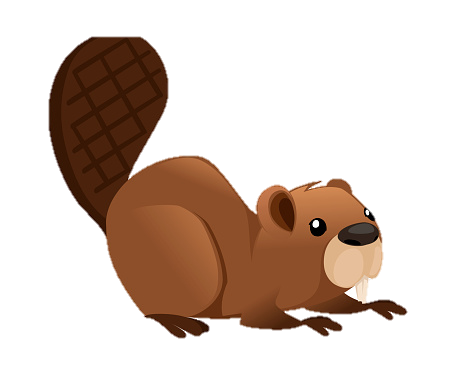 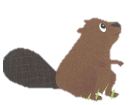 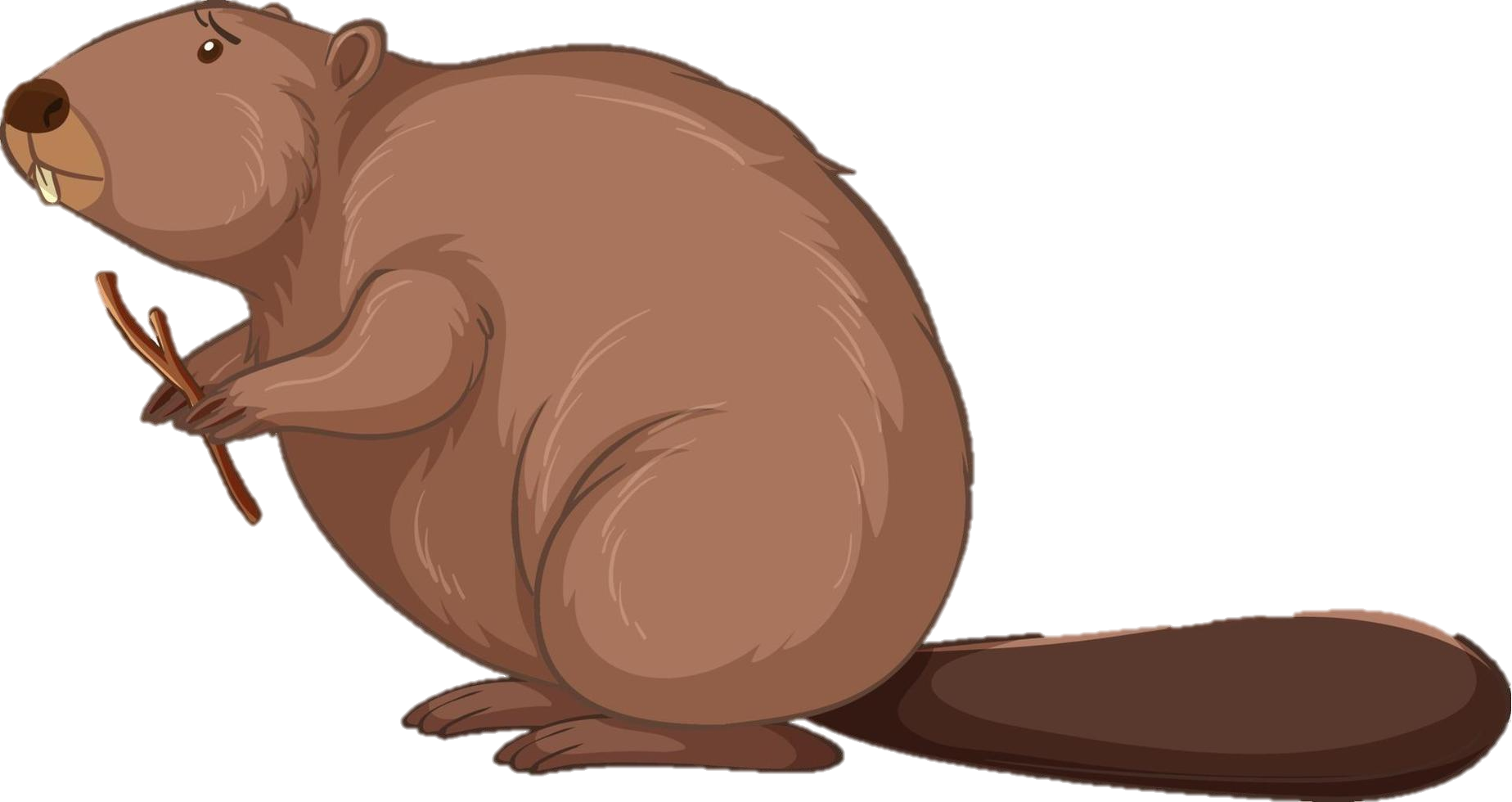 Jour 3
JOUR 3
6
5
2
4
3
Je travaille les notions « précédent » et suivant »
1
Je découvre la bande articulée
https://maitresse-biglouche.over-blog.com/
JOUR 3
6
5
2
4
3
Je travaille les notions « précédent » et suivant »
1
Je découvre la bande articulée
https://maitresse-biglouche.over-blog.com/
JOUR 3
6
5
2
4
3
Je travaille les notions « précédent » et suivant »
1
Je découvre la bande articulée
https://maitresse-biglouche.over-blog.com/
Jour 4
JOUR 4
Je récite la comptine numérique en jouant au jeu du furet.
6
7
2
1
8
9
3
4
5
16
10
11
13
15
17
18
14
19
12
22
23
24
27
28
29
26
20
21
25
30
https://maitresse-biglouche.over-blog.com/